WILLIAM SHAKESPEARE’sBIOGRAPHY
“TO BE OR NOT TO BE, THAT IS THE QUESTION“ WILLIAM SHAKESPEARE
WILLIAM SHAKESPEARE 1564-1616
Stratford-upon-Avon, England, 23d  April, 1564
King Edward VI Grammar school in central Stratford
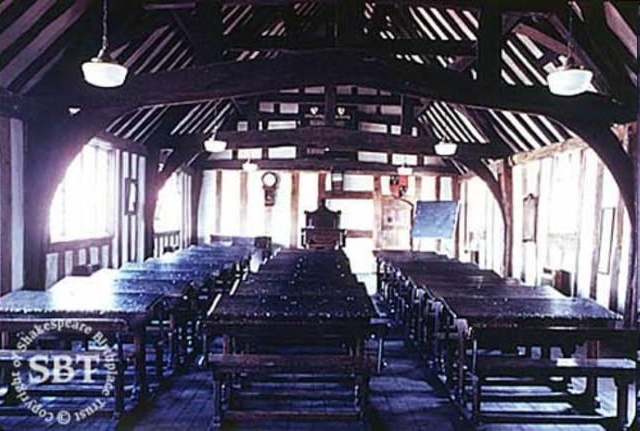 Anne Hathaway.Temple Grafton.
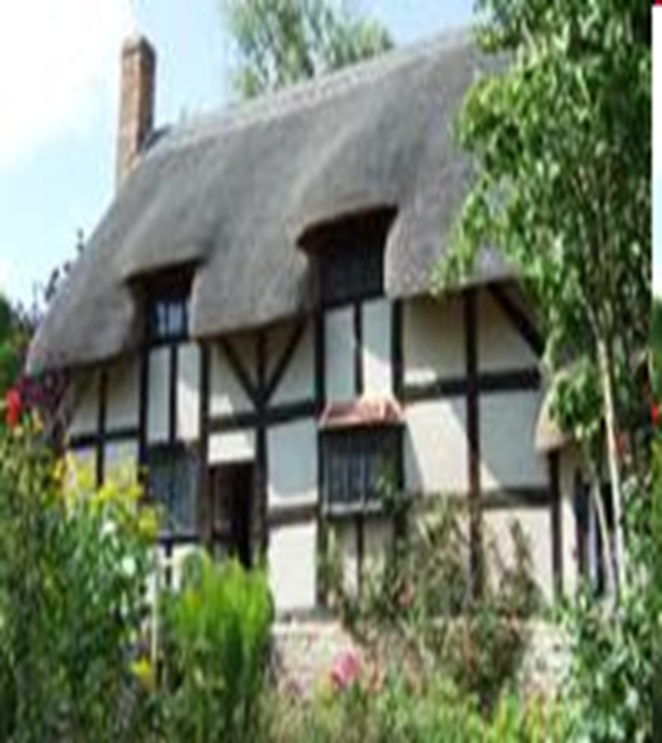 Work in London
Shakespeare – an actor
The Globe Theater
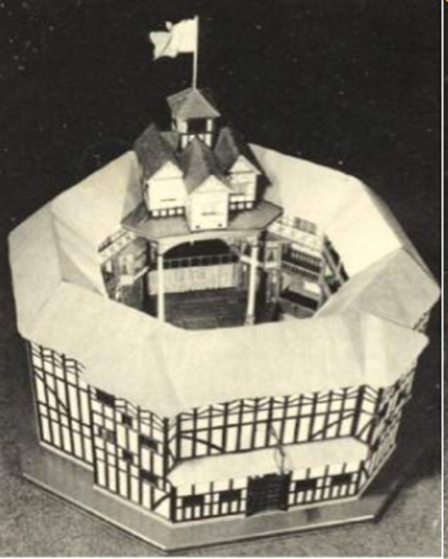 Shakespeare’s large house  “New place”
Shakespeare's tomb in the church of Holy Trinity at Stratford-upon-Avon
Thank you very much for your attention
Zeleniuk Diana and   
Zelinska Ivanna 11th  form.